ESCUELA NORMAL DE EDUCACIÓN PREESCOLARLICENCIATURA EN EDUCACIÓN PREESCOLAR CICLO ESCOLAR 2022 – 2023
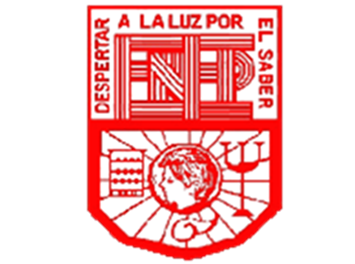 Nombre del estudiante: Leonardo Torres Valdés
Grado: 4        Sección: “B”            Número de lista: 24
Institución de práctica: Jardín de Niños “Justo Sierra T.M”
Clave: 05EJN0072U       Zona Escolar: 103      Grado en el que realiza su práctica: 2  A
Calle: Palma                Colonia: Colonia del Valle                   C.P: 25023
Nombre del profesor(a): Marisol Lucio Villaseñor 
Total de Alumnos: 31         Niños: 20          Niñas: 11
Periodo de práctica: Primera Jornada de Práctica del 4 al 29 de septiembre del 2023
         Saltillo, Coahuila de Zaragoza                                                                 septiembre del 2023
Jardín de Niños “Justo Sierra T.M”Clave:05EJN0072U        Zona Escolar: 103
Grupo:
4  A
Planeación: Primera Jornada del 4 al 29 de septiembre del 2023
Alumno practicante: Leonardo Torres Valdés
Diagnóstico
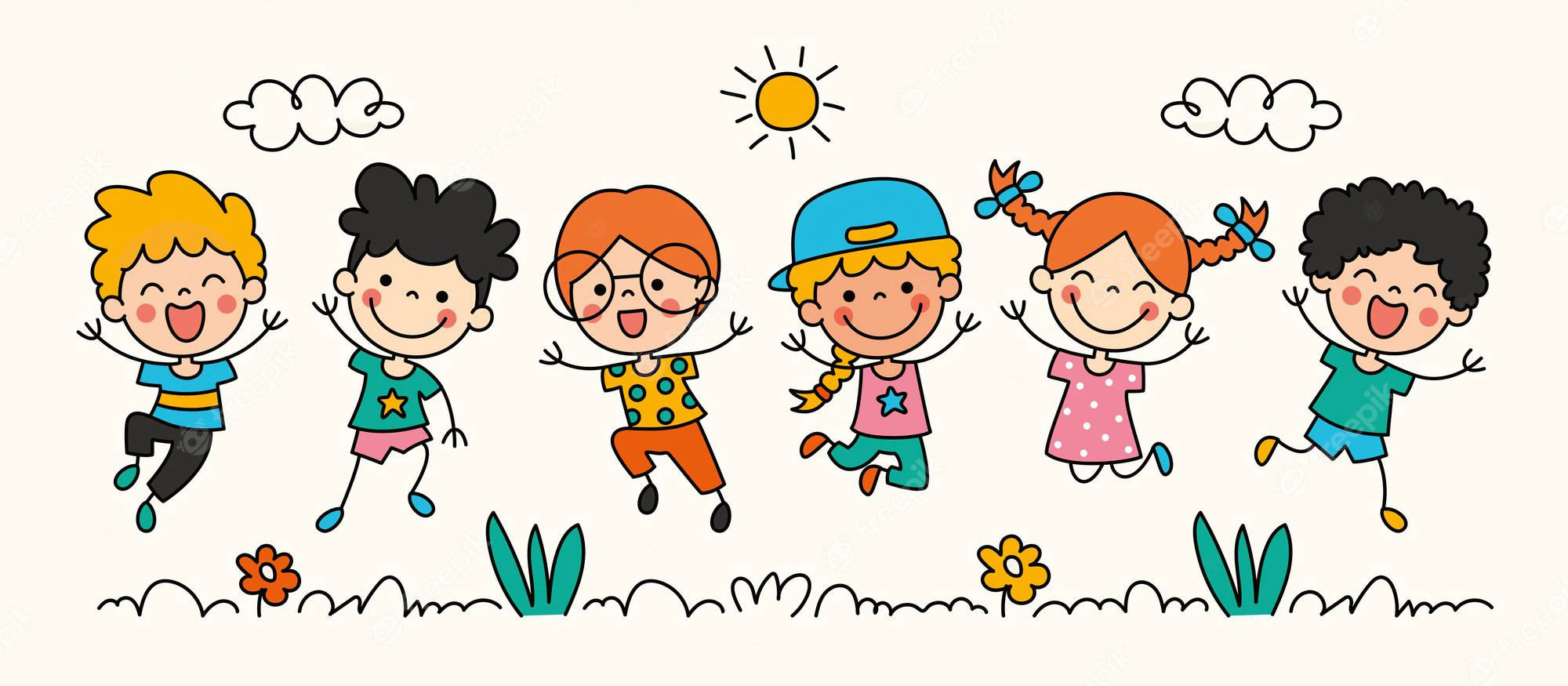 Situación Didáctica: Diagnostico 
Propósito de la Jornada de Práctica: Diseñar planeaciones y secuencias didácticas para la enseñanza y aprendizaje en educación preescolar, para aplicar en la Institución Educativa asignada, considerando las características propias de su grupo de alumnos y alumnas en situaciones reales de trabajo.
Fecha: 4 al 29 de septiembre del 2023
Clave: 05EJN0072U           Zona Escolar: 103      Calle: Palma            Colonia: Colonia del Valle           C.P. 25023
Cronograma
Lunes 4 de septiembre del 2023
Lunes 4 de septiembre del 2023
Martes 5 de septiembre del 2023
Martes 5 de septiembre del 2023
Miércoles 6 de septiembre del 2023
Miércoles 6 de septiembre del 2023
Jueves 7 de septiembre del 2023
Jueves 7 de septiembre del 2023
Viernes 8 de septiembre del 2023
Viernes 8 de septiembre del 2023
Estudiante Normalista                                                      Profesor Titular

                     

                                                             Docente del Trayecto de 
                                                                 Practica Profesional
ESCUELA NORMAL DE EDUCACIÓN PREESCOLARLICENCIATURA EN EDUCACIÓN PREESCOLAR CICLO ESCOLAR 2022 – 2023
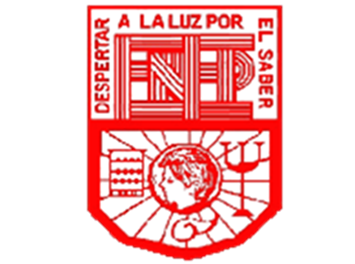 Nombre del estudiante: Leonardo Torres Valdés
Grado: 4        Sección: “B”            Número de lista: 24
Institución de práctica: Jardín de Niños “Justo Sierra T.M”
Clave: 05EJN0072U       Zona Escolar: 103      Grado en el que realiza su práctica: 2  A
Calle: Palma                Colonia: Colonia del Valle                   C.P: 25023
Nombre del profesor(a): Marisol Lucio Villaseñor
 Total de Alumnos: 31          Niños: 20           Niñas: 11
Periodo de práctica: Primera Jornada de Práctica del 4 al 29 de septiembre del 2023
         Saltillo, Coahuila de Zaragoza                                                                 septiembre del 2023
Jardín de Niños “Justo Sierra T.M”Clave:05EJN0072U       Zona Escolar: 103
Grupo:
4  A
Planeación: Primera Jornada del 4 al 29 de septiembre del 2023
Alumno practicante: Leonardo Torres Valdés
Diagnóstico
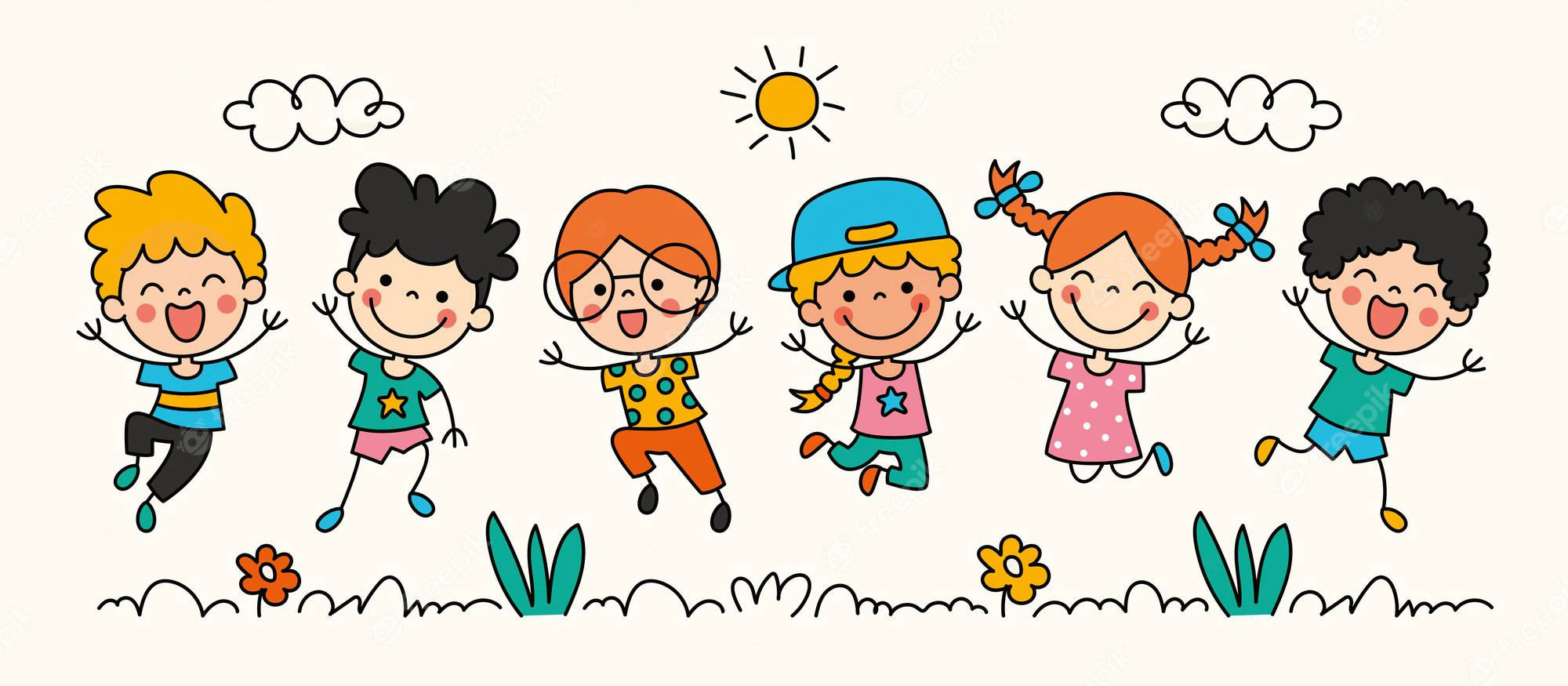 Situación Didáctica: Diagnostico 
Propósito de la Jornada de Práctica: Diseñar planeaciones y secuencias didácticas para la enseñanza y aprendizaje en educación preescolar, para aplicar en la Institución Educativa asignada, considerando las características propias de su grupo de alumnos y alumnas en situaciones reales de trabajo.
Fecha: 4 al 29 de septiembre del 2023
Clave: 05EJN0072U           Zona Escolar: 103      Calle: Palma            Colonia: Colonia del Valle           C.P. 25023
Cronograma
Lunes 11 de septiembre del 2023
Lunes 11 de septiembre del 2023
Martes 12 de septiembre del 2023
Martes 12 de septiembre del 2023
Miércoles 13 de septiembre del 2023
Miércoles 13 de septiembre del 2023
Jueves 14 de septiembre del 2023
Jueves 14 de septiembre del 2023
Viernes 15 de septiembre del 2023
Viernes 15 de septiembre del 2023
Estudiante Normalista                                                      Profesor Titular

                     

                                                             Docente del Trayecto de 
                                                                 Practica Profesional